第七盟区第一次研训活动
世纪星幼儿园2019年3月12日
优化生活
     ——课程游戏化背景下对幼儿园弹性作息与生活环节的思考与尝试
建邺区幼教联盟

2019年3月
目 录
CONTENTS
01、课程游戏化项目要求
02、弹性作息的思考与尝试
03、生活环节的优化与尝试
04、研讨话题
第一章
课程游戏化项目要求
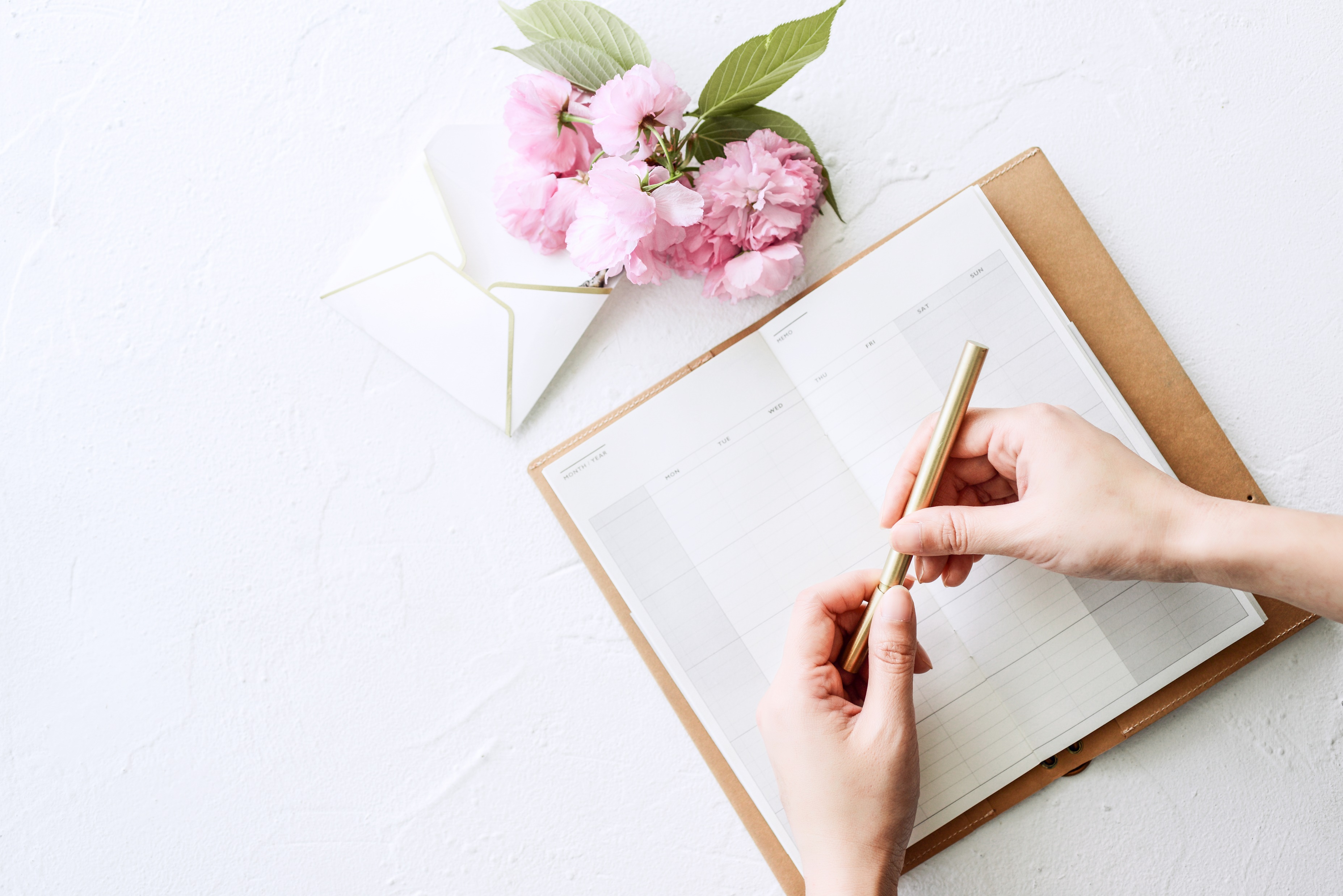 江苏省从全面提升幼儿园教育质量的角度出发，设立了幼儿园课程游戏化的建设项目。所谓课程游戏化不是把幼儿园所有活动都变为游戏，而是确保基本的游戏活动时间，确保幼儿每天有自选 活动的机会，能自选游戏，自由游戏……
        为什么要开展优化生活的研究？
        我们发现，教师对一日活动的时间依旧保持着按部就班的状态……
        我们发现，业务园长每学期排列活动时间表耗去了太多的时间……
        我们思考，能不能化被动为主动？
        我们思考，能不能发动起幼儿自主管理的优势？
指导思想
《幼儿园教育指导纲要（试行）》
——“科学合理地安排和组织一日生活，尽量减少不必要的集体行动和过渡环节，减少和消除消极等待现象”“时间安排应有相对的稳定性与灵活性，既有利于 形成秩序，又能满足幼儿的合理需要。”
《3—6岁幼儿学习与发展指南》
——“要珍视游戏和生活的独特价值，创设丰富的教育环境，合理地安排一日生活，最大限度的满足幼儿通过直接感知、实际操作和亲身体验获取经验的需要。”
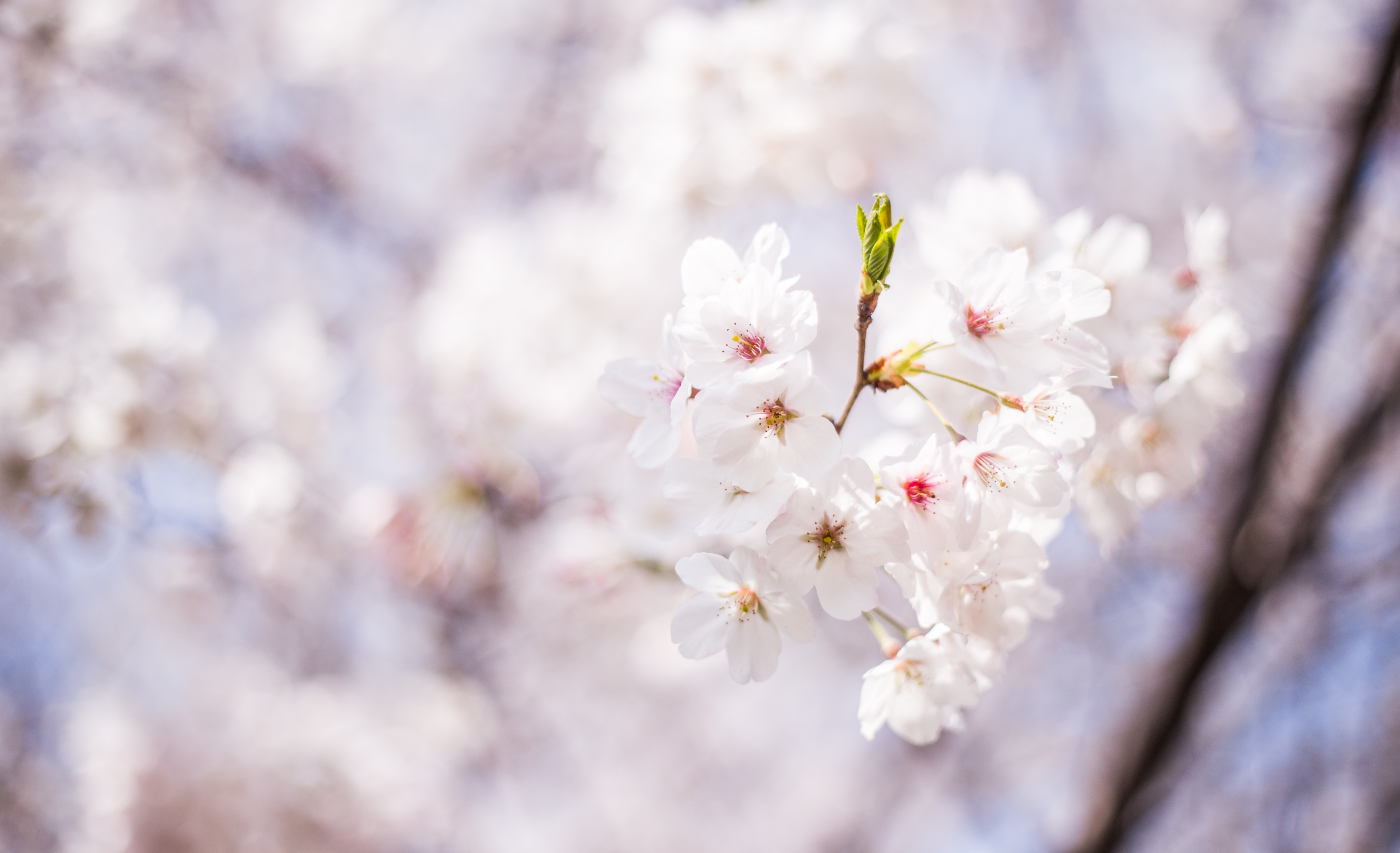 江苏省课程游戏化六个支架提出：
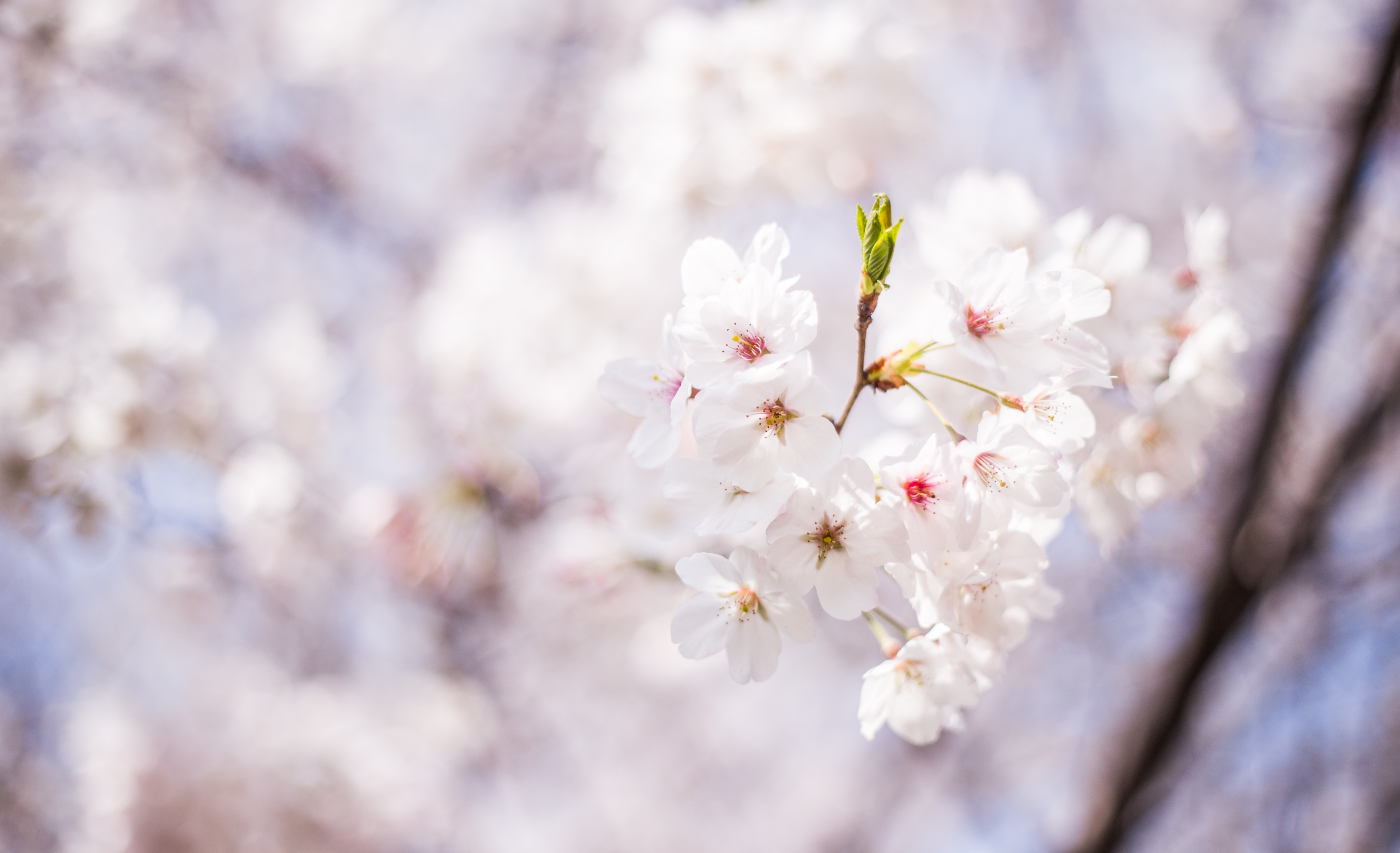 实施弹性一日活动时间安排表，除了餐点和午休时间，其他时间允许老师根据活动需要，灵活调配。同时，符合原则：建立稳定、有规律的一日生活流程，满足幼儿自主活动的需要。
第二章
弹性作息的思考与尝试
现 状 分 析
原来的半日作息安排
7:40——7:45入园、劳动
7:45——8:10点名、集体吃早点
8:10——8:30 晨间游戏
8:30——8:40 晨间谈话
8:40——9:10 晨间锻炼+早操
9:10——9:30集体活动
9:30— 10:00生活活动+户外活动
10:00——10:50创造性游戏
10:50——11:10餐前活动
11:10——11:40午餐
11:40——12:00餐后散步
12:00——2:30午睡
分析：
1.原有作息安排将幼儿早晨时段分成了四个细碎的活动环节，每个活动环节能够给予 孩子的时间又非常有限，教师们依据观察， 很快就发现了问题：每天早晨来的晚的孩子 往往会赶不上吃点心的时间，也来不及完成 劳动；而来的早的孩子也会出现等待同伴的 现象。更不用说晨间谈话了，有时教师会在 幼儿进行晨间活动时发现有价值的问题，但 作息表中规定的时间又不能与孩子们就发生 的问题进行深入地交流，往往让教师陷入困境。

2.原作息表中晨锻环节与户外活动环节中间加了一个集体活动，在具体的实施过程中， 孩子们（特别是小班孩子）的时间会浪费在 不停地进教室出教室、上下楼梯的过程中。
我们的尝试
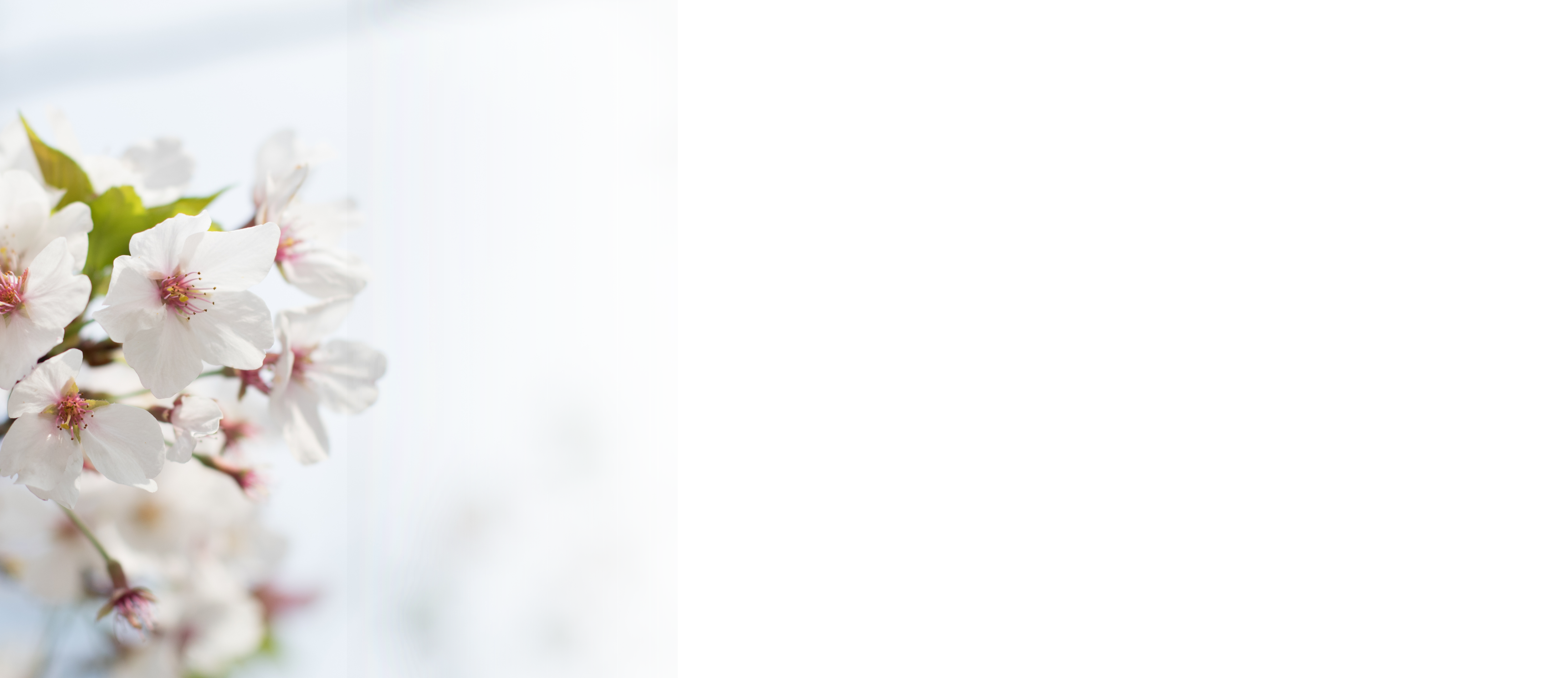 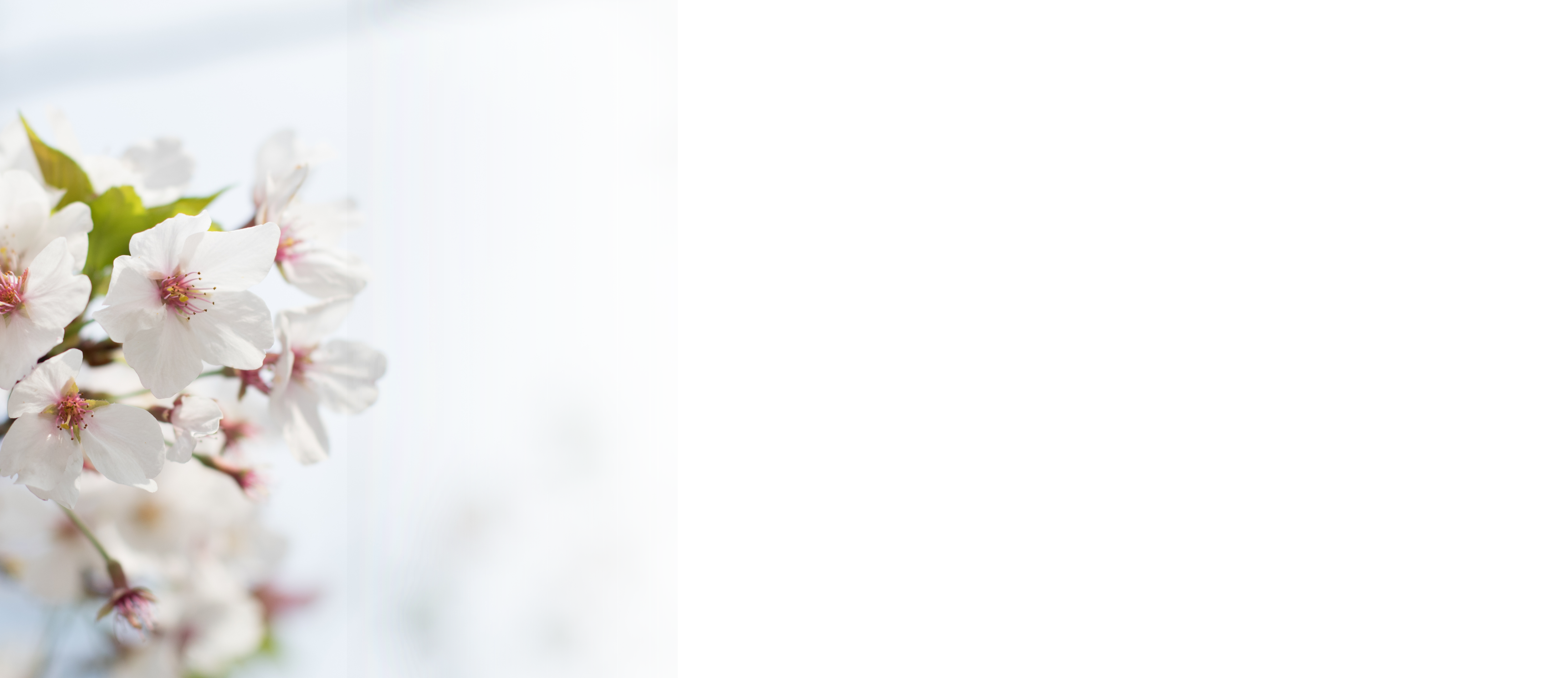 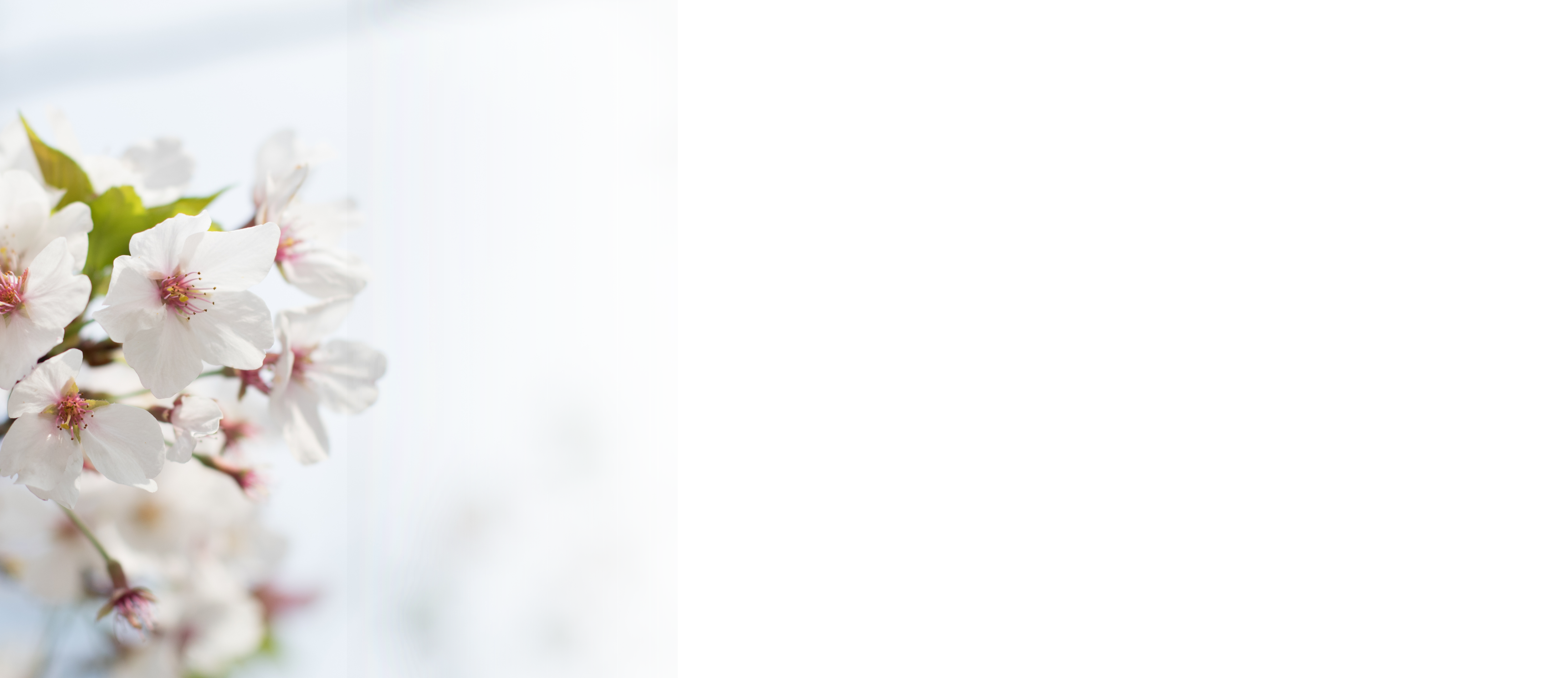 3.根据课程的资源和幼儿兴趣需要，灵活的调整半日活动各环节的先后顺序。
1.从“原有作息时间安排”上发现问题。
2.优化调整出一定的“弹性环节”，形成新的“弹性作息”表。
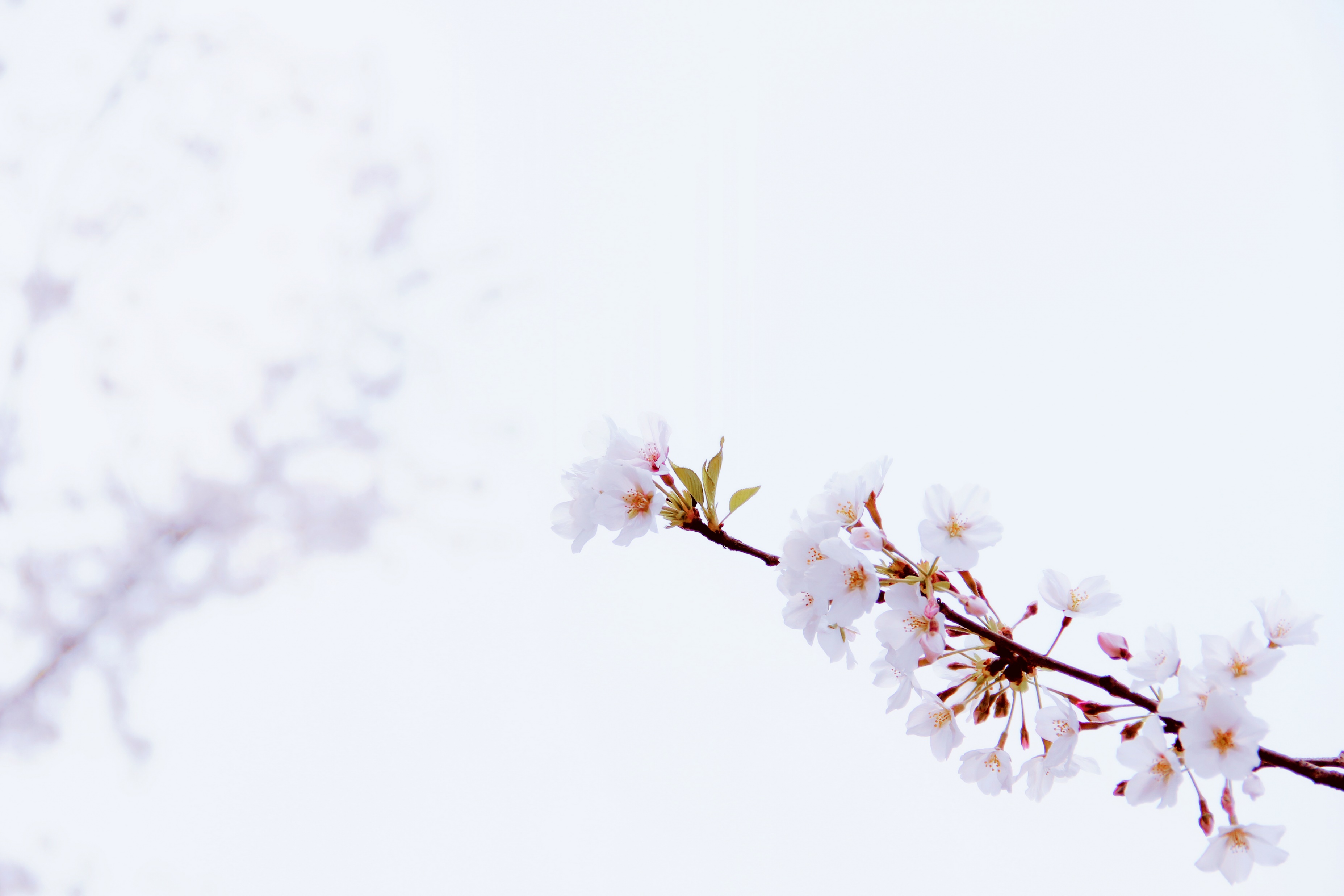 我们的尝试
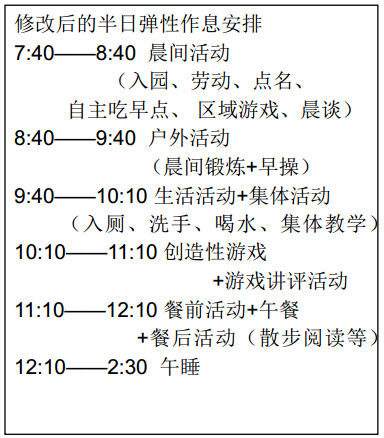 我们结合幼儿活动中的实际情况做出了以下调整:    将原有早晨的晨间谈话、点名、吃点心、区域游戏等活动整合为“晨间活动”，并在晨间的点心环节让孩子“自主吃点心”，也就是在班级特别开设自主点心区域《生活区)，引导孩子将自己的区域游戏与自主点心活动结合，孩子可以根据自己的意愿，自主选择先玩还是先吃，只要在规定时段内用完点心，都是可以的。
 共识
打破精细、零散的时间界限，将时间化零为整，促进幼儿的自我管理。
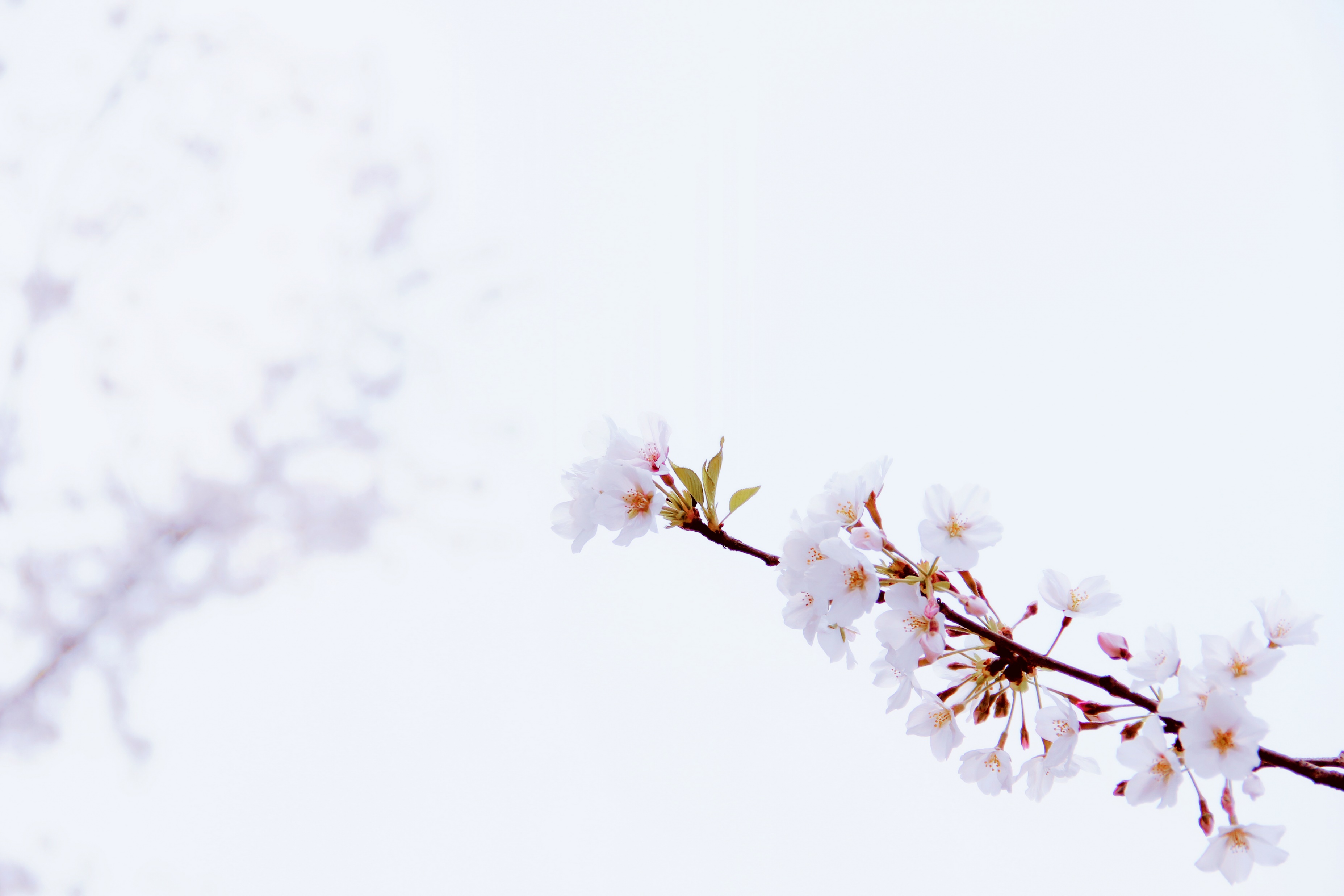 教师的问题
刚开始实施“弹性作息”， 引导小班幼儿在区域活动中进行“自主吃点心”时就遇到了很大的问题——班级老师说： “原来集体吃点心， 虽然孩子吃完的顺序有先有后， 但我们可以全盘了解孩子“谁吃了？谁没吃？ ”可是自主吃点心后， 孩子们一下子散到区域里， 不仅要一个一个喊过来， 而且也容易发生有孩子漏掉没吃的情况。中大班孩子可以用签名的方式来管理， 小班的孩子怎么办？ ”保育老师说： “原来集体吃点心， 我们在这一项工作上的时间只需要二十分钟多一些， 可是自主吃点心后， 我需要盯在点心区域四十分钟的时间， 只要有孩子来吃，我就要盯在那里直到最后一个孩子吃完……”
如何解决问题
面对老师们的质疑和困惑，需要思考的是：
实施弹性作息绝不是要给老师“增加负担”，老师们一旦有了不适感，就会使工作的落实遇到障碍。大家认为一定要解决问题，才能真正落实。要经过一段时间的观察讨论、分享、交流，找到解决问题的方法。
反  思
重视集体活动、区域活动与生活活动之间的相互渗透。
帮助幼儿建立良好的作息常规和秩序感是实施“弹性 作息”的基础。
教师的课程意识和正确的儿童观是“弹性作息”的保证。
“弹性”不等同于随意，实施“弹性作息”要有度。
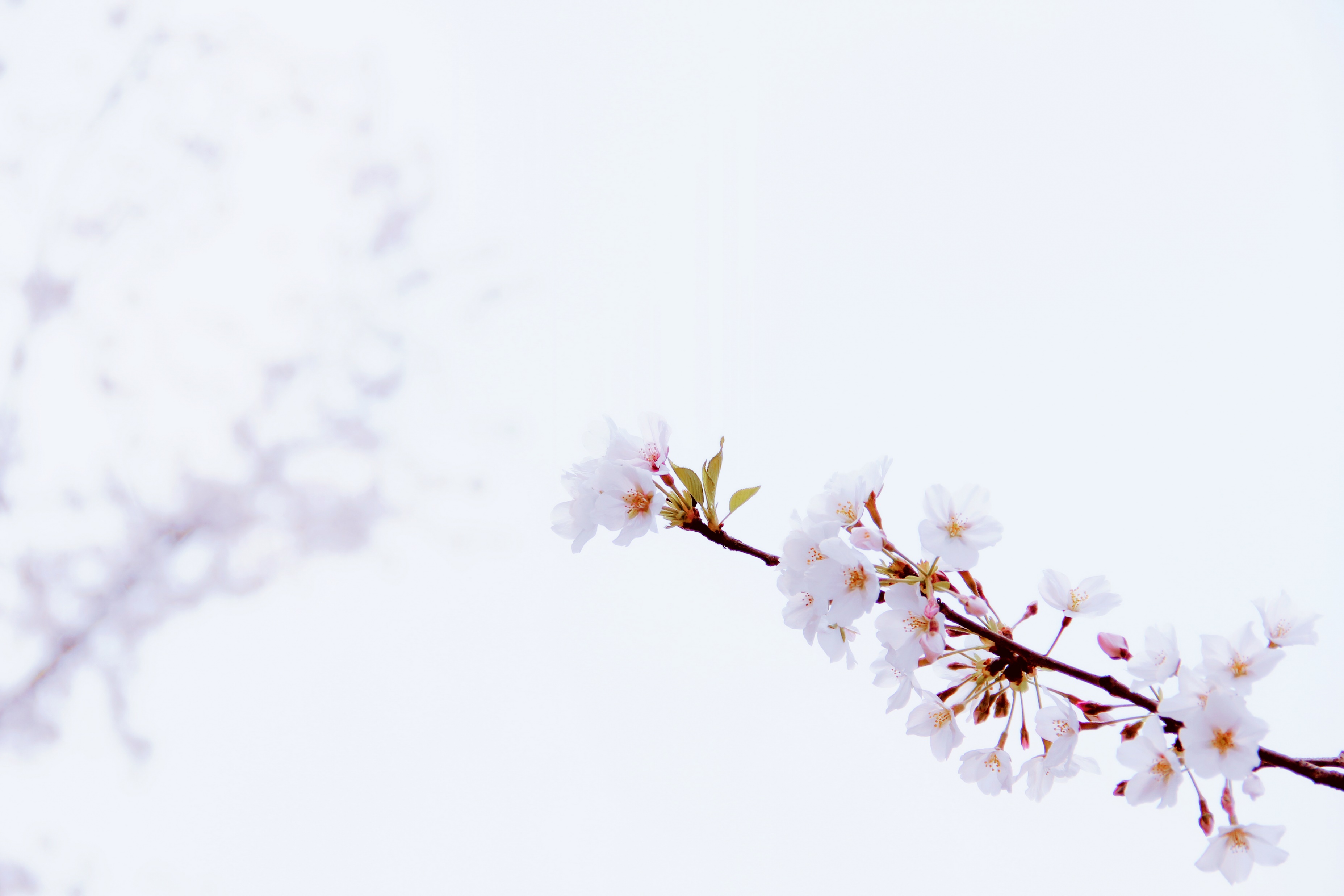 改变，需要达成共识
根据幼儿兴趣和需要结合课程资源的有效利用，可以灵活的调整半日活动各环节的先后顺序。
  2016年3月新修订的《幼儿园工作规程》第四章幼儿园的教育第二十二条指出：幼儿园日常生活组织，要从实际出发，建立必要的合理的常规，坚持一贯性、一致性和灵活性的原则，培养幼儿的良好习惯和初步的生活自理能力。
  实施“弹性作息”的目的在于可以充分发挥活动的价值，满足幼儿在活动中的好奇心和探究欲望，保持活动的完整性以及获得坚持完成任务的成功体验。需要说明的是这个活动的调整不是教师“随意而为”，而是依据课程资源和幼儿的兴趣需要进行调整。幼儿在园的一日生活各环节的原有设置都是依据幼儿的实际需要而制定的，不是形式主义，当教师发现集体活动中也有相关的体能锻炼的环节以及适宜的运动量时，完全可以将集 体活动和户外活动整合为一。
第三章
优化生活环节
幼儿在园的一日活动包括：
入园
晨间游戏
晨间谈话
喝水
盥洗
入厕


教学活动
游戏
进餐
午睡
午点
离园
……
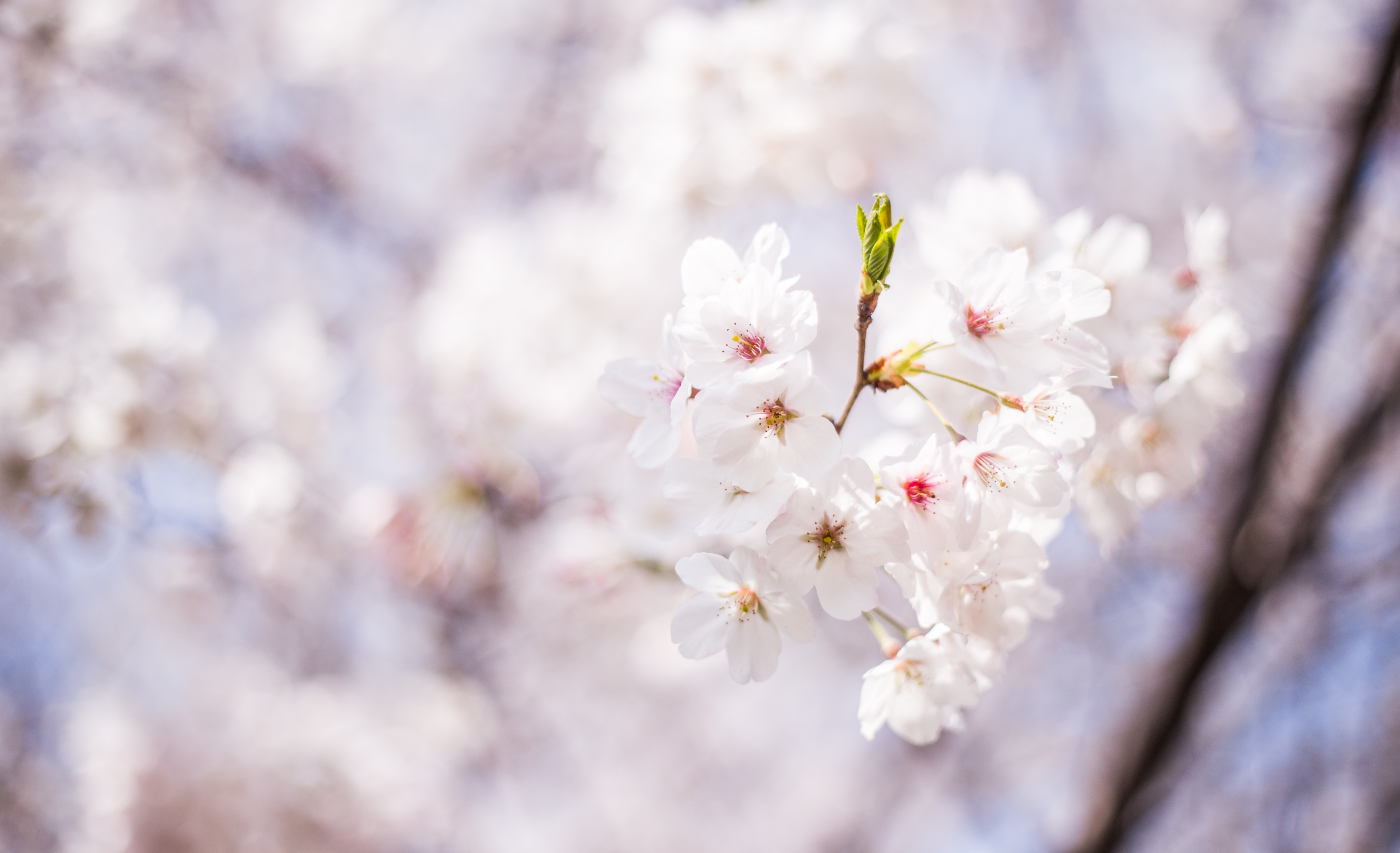 1.入园/离园
2.自由游戏
3.教育活动
4.生活活动
5.户外活动
过渡环节
幼儿园
一日生活
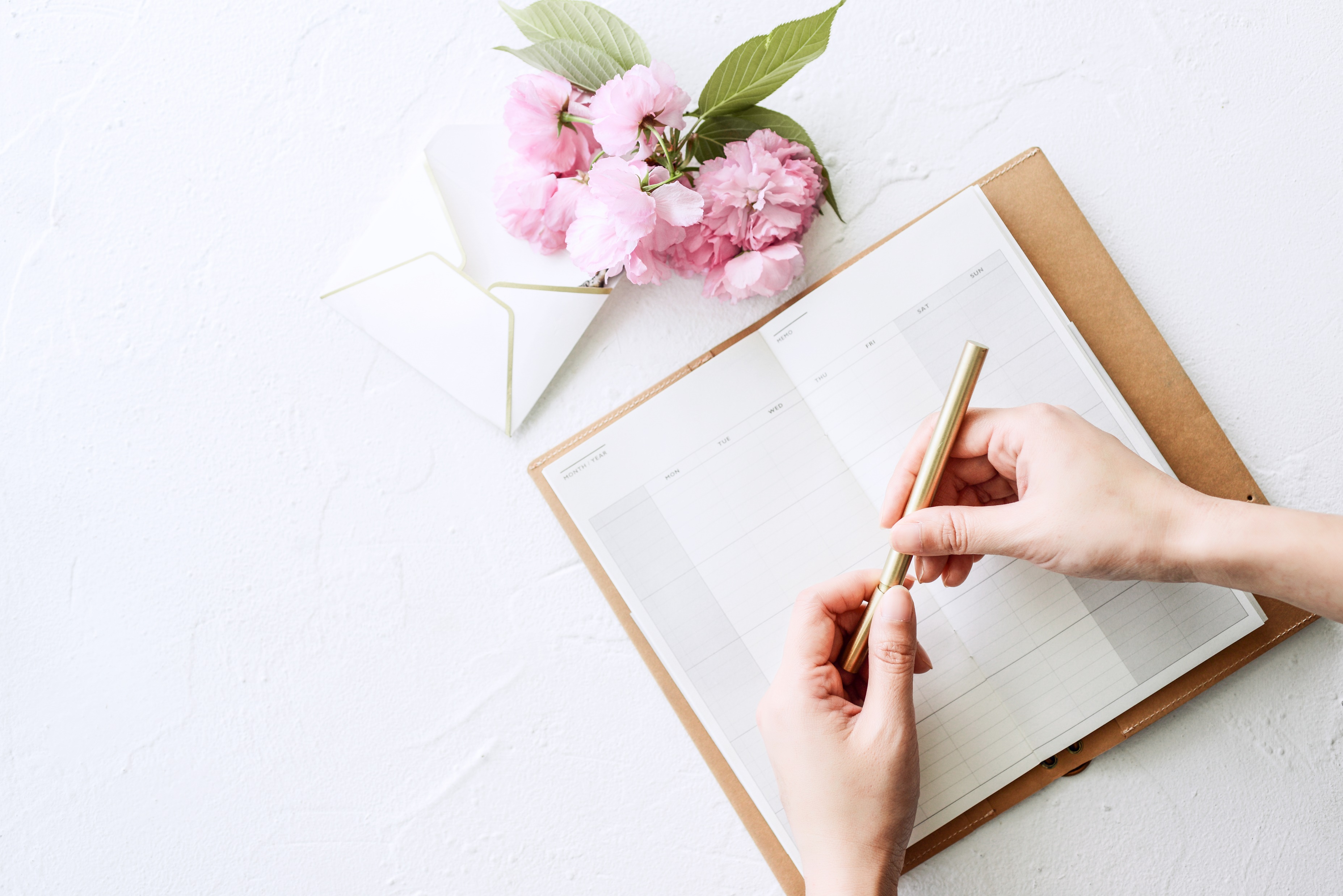 典型时刻即是被命名为学习的活动
细微的生活活动构成了一个庞大的寻常时刻
生活环节
指幼儿在园一日活动中，与其生理发展密切相关的各种日常环节，如盥洗，喝水，吃饭、入厕、睡觉等。
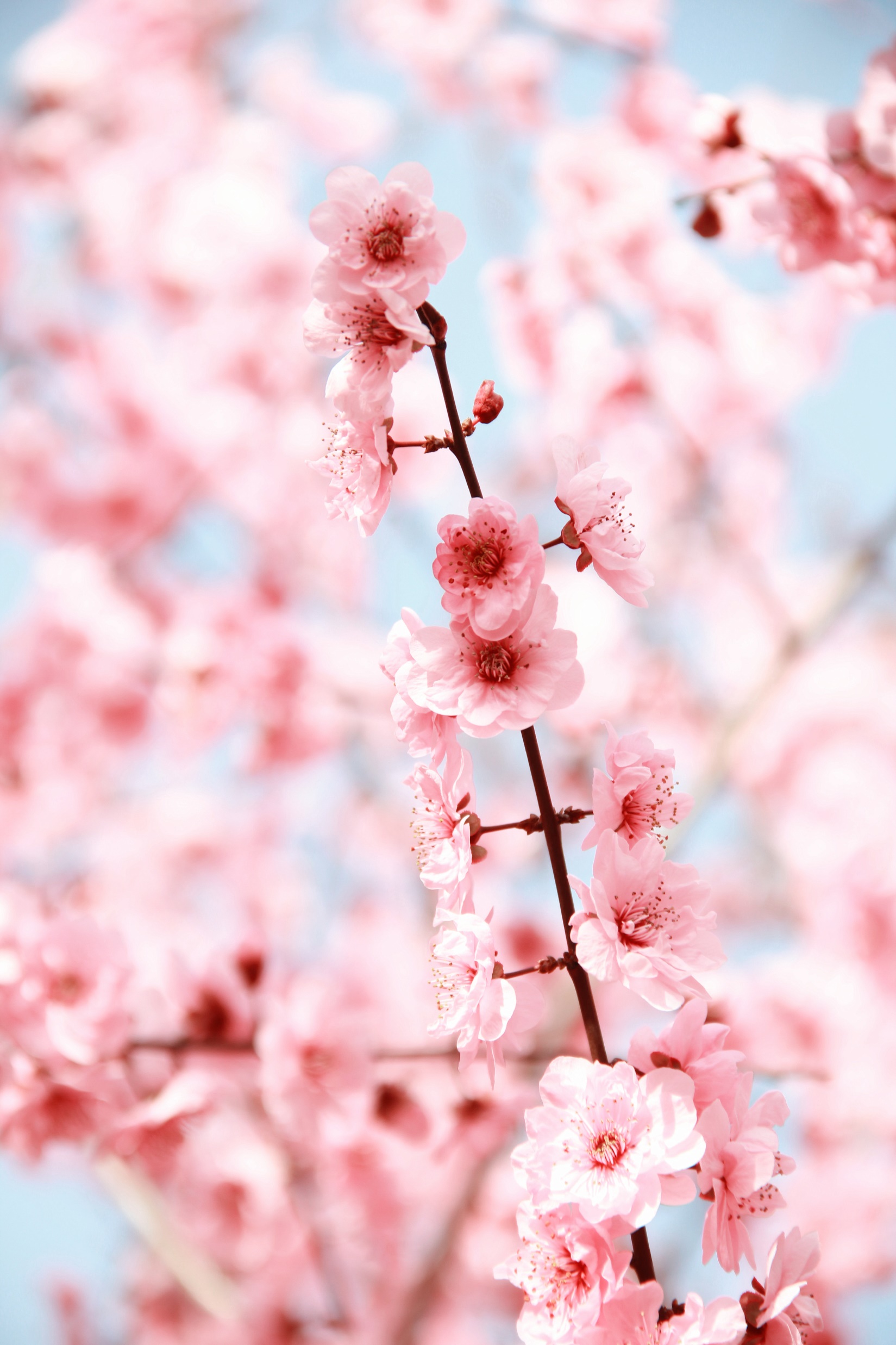 存在的问题与现状
1.没有引起教师们的足够重视
2.对活动的组织和实施没有明确的目标
3.生活活动与教育活动脱节
4.没有同时更没有将幼儿普通的生活环节的教育价值扩展到社会生活中
5.没有与纳儿的终身发展相衔接
6.在生活环节的实施中更多是一种班级管理而远离了教育的价值
7.在环境创设与规则要求等方面缺少人文精神的关怀
合理有序的生活活动的价值
1.能有效满足幼儿的基本生理和心理需要。
从幼儿的角度来说
2.帮助幼儿建立良好的生活秩序和习惯。
从教师的角度来说
3.增强幼儿的自我意识,使之认识到自已是有能力的人。
4.提高幼儿的自理力，增强其自信心，获得心理上的安全感和成就感。
1.生活环节的活动对促进幼儿身体正常生长发育，使其具有健康体魄
4.生活活动中也孕育着美育因素。
2.生活环节的活动能促进幼儿智力的发展。
3.生活环节的活动对幼儿品德教育的作用十分突出。
生活环节对促进幼儿身心全面发展的作用
第四章
研讨话题
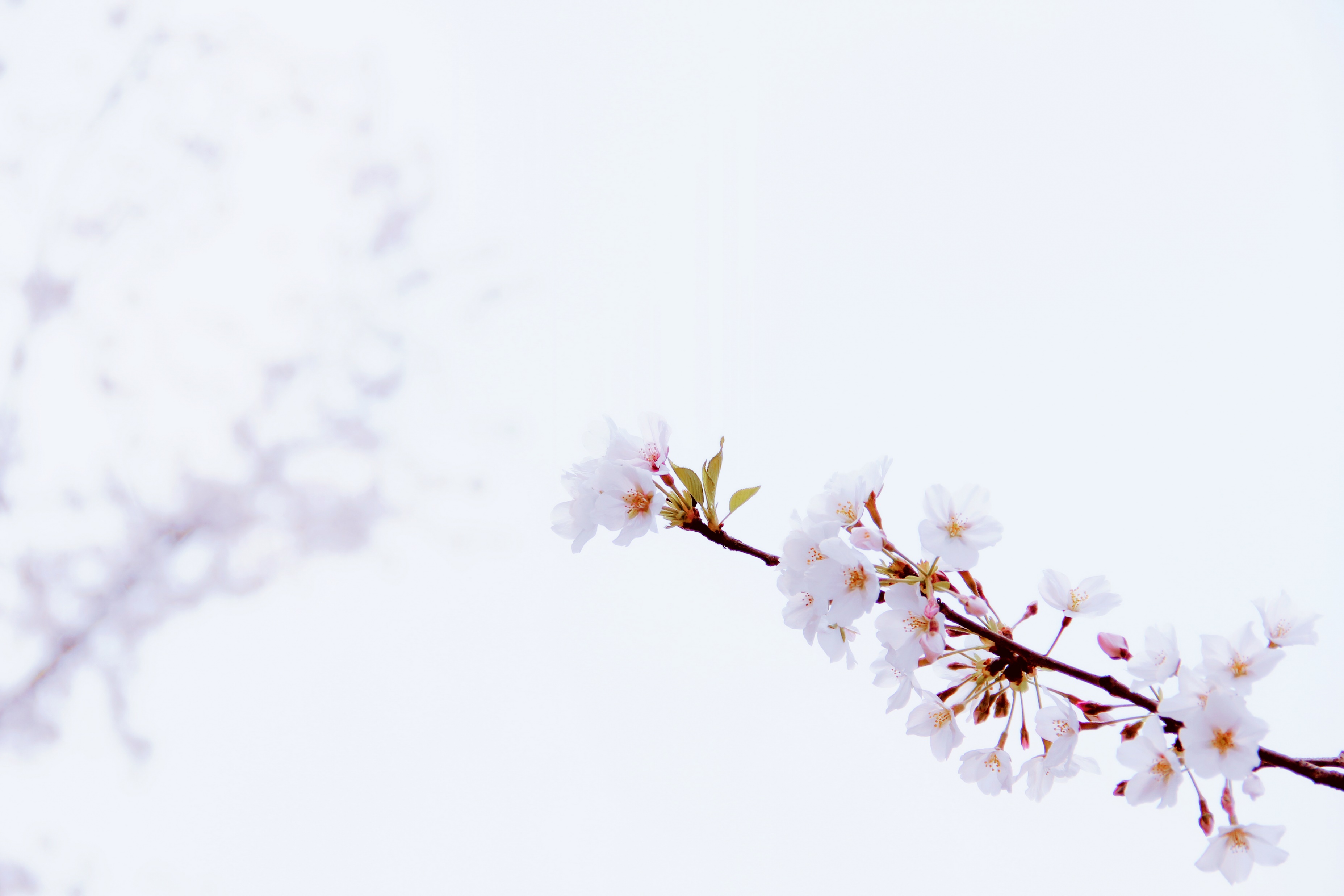 启动·尝试……
也许这条研究的道路上困难重重，但是以儿童为中心，我们必须启程。请大家思考研讨：
1.我园的弹性作息可以从哪个环节开展研究？
2.生活环节中我园面临最大的问题是什么？有哪些策略可以解决？
谢
谢
聆
听